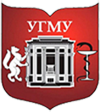 Электронная книжная полка по дисциплине «Акушерство и гинекология»
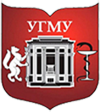 Уважаемые читатели!
Научная медицинская библиотека УГМУ 
Предлагает вашему вниманию выставку изданий в помощь студентам 
лечебно-профилактического факультета 
6 курса.

г. Екатеринбург 
2020
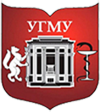 Учебники и учебные пособия
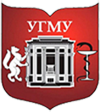 Гинекология : учебник / под редакцией В. Е. Радзинского, А. М. Фукса. – Москва : ГЭОТАР-Медиа, 2016. – 1000 с.
Настоящий учебник создан в соответствии с Федеральным образовательным стандартом РФ и программами преподавания предмета в США и Великобритании. 
Учебник адресован прежде всего студентам-иностранцам, обучающимся медицине на русском языке, а также соотечественникам, планирующим нострификацию диплома и работу за рубежом. 
Книгу отличает структурированный порядок изложения материала, использование международных классификаций, специально составленный словарь в конце учебника, иллюстративный материал и блок трехуровневого самоконтроля в конце каждой главы.
Ссылка на ресурс:
http://www.studentlibrary.ru/book/ISBN9785970442494.html
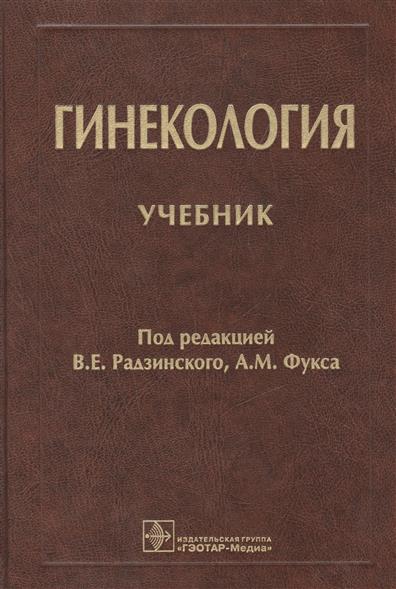 Гинекология : учебник / под редакцией Г. М. Савельевой, В. Г. Бреусенко. – 4-е изд., перераб. и доп. – Москва : ГЭОТАР-Медиа, 2012. – 432 с.
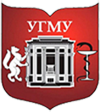 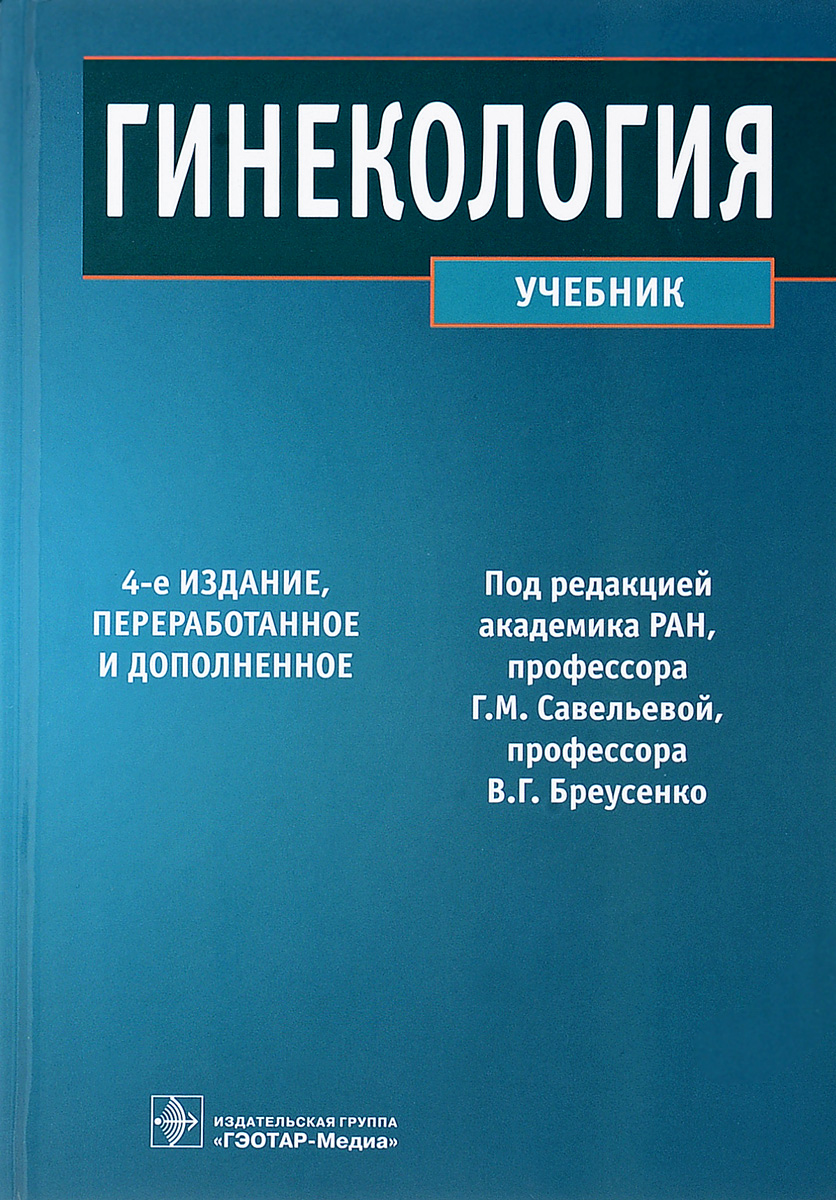 Четвертое издание учебника по гинекологии переработано и дополнено в соответствии с учебной программой. Большинство глав обновлено с учетом последних достижений в области этиологии, патофизиологии, диагностики и лечения гинекологических заболеваний. 
Логика представления материала отвечает международным требованиям современного медицинского образования. Текст четко структурирован, иллюстрирован множеством таблиц и рисунков, облегчающих восприятие. Каждая глава содержит контрольные вопросы. 
Учебник предназначен студентам учреждений высшего профессионального образования, обучающимся по различным медицинским специальностям, а также ординаторам, аспирантам, молодым врачам. 

Ссылка на ресурс:
http://www.studentlibrary.ru/book/ISBN9785970422540.html
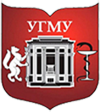 Руководство к практическим занятиям по гинекологии : учебное пособие / под редакцией В. Е. Радзинского. – 3-е изд., перераб. и доп. – Москва  : ГЭОТАР-Медиа, 2013. – 552 с.
Учебное пособие подготовлено в соответствии с Федеральным государственным образовательным стандартом высшего профессионального образования по специальности 060101 "Лечебное дело" Министерства образования и науки Российской Федерации.
Изложение материала в виде вопросов и ответов способствует самоконтролю учащихся в процессе обучения и более глубокому усвоению материала, особенно иностранными студентами, изучающими дисциплину "Гинекология" на русском языке. 
Предназначено студентам медицинских вузов, а также студентам-иностранцам, обучающимся в России, клиническим ординаторам.

Ссылка на ресурс:
 http://www.studentlibrary.ru/book/ISBN9785970424070.html
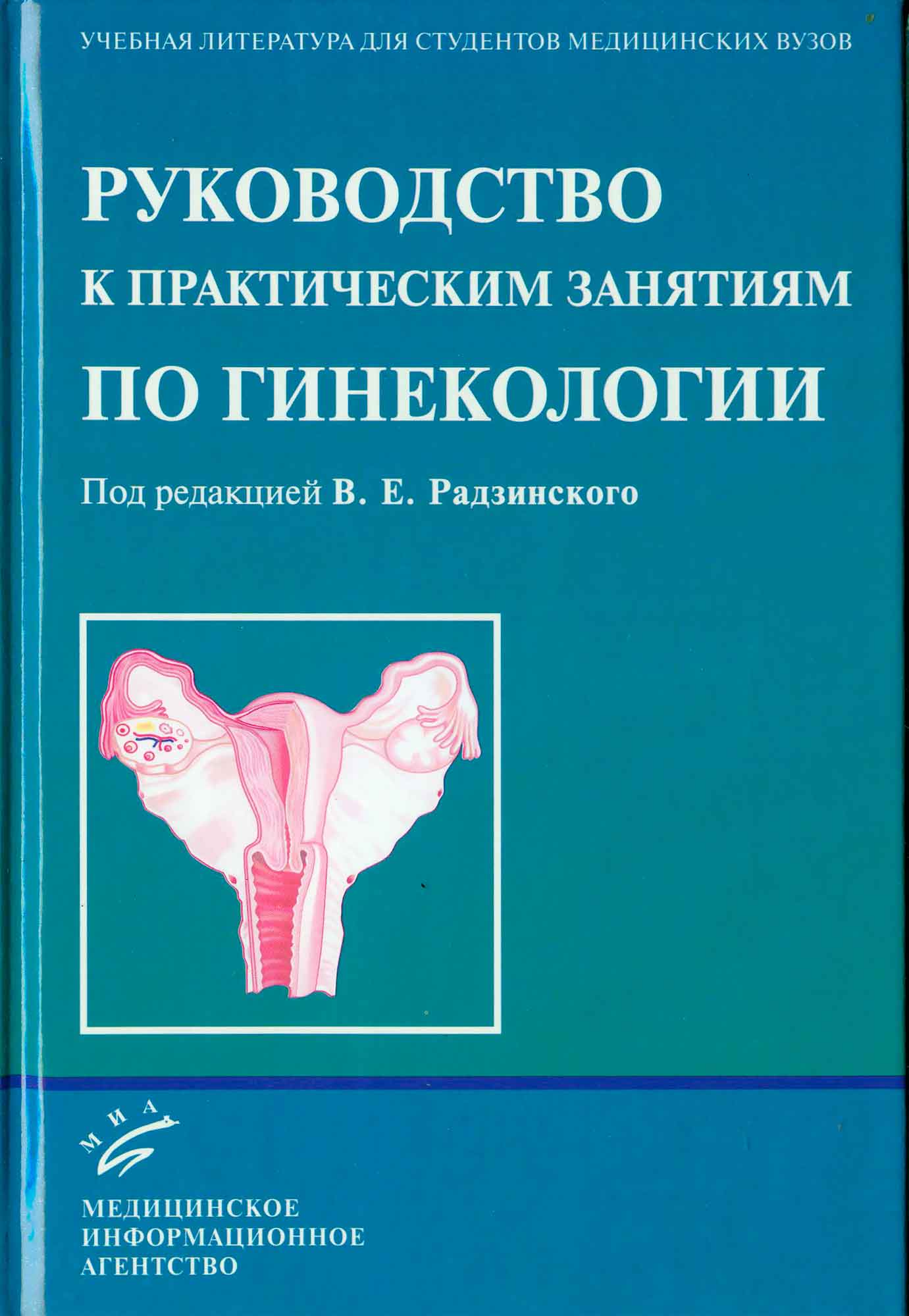 Акушерство : учебник / Г. М. Савельева, Р. И. Шалина, Л. Г. Сичинава и др.. – Москва : ГЭОТАР-Медиа, 2015. – 576 с.
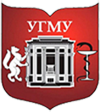 Учебник создан в соответствии с учебной программой ведущими специалистами страны. Наряду с основополагающими принципами классического акушерства представлены современные достижения в отношении ведения беременности и родов. Расширено представление о патогенезе, диагностике и терапии основных осложнений беременности, родов и послеродового периода.
Особое внимание уделено эмбриогенезу, пренатальной диагностике врожденных заболеваний плода. Отражены современные аспекты планирования семьи, вспомогательных репродуктивных технологий. 
Концентрированное изложение материала, сопровождающееся цветными иллюстрациями, таблицами, схемами, облегчает восприятие информации.
Ссылка на ресурс:
http://www.studentlibrary.ru/book/ISBN9785970432952.html
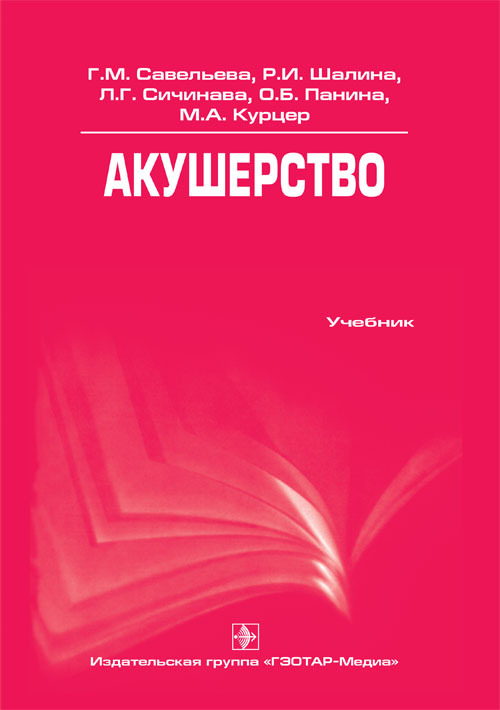 Акушерство. Руководство к практическим занятиям : учебное пособие / под редакцией В. Е. Радзинского. – 5-е изд., перераб. и доп. – Москва : ГЭОТАР-Медиа, 2015. – 728 с.
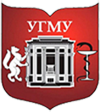 Учебное пособие по практическим занятиям составлено в соответствии с программой изучения дисциплины и государственным образовательным стандартом высшего профессионального образования (специальность 060101 "Лечебное дело") Министерства образования и науки РФ.
Изложение материала в виде вопросов и ответов способствует самоконтролю учащихся в процессе обучения и более глубокому усвоению материала, особенно иностранными студентами, изучающими акушерство на русском языке.
Для студентов медицинских вузов, медицинских факультетов университетов и клинических ординаторов.
Ссылка на ресурс:
http://www.studentlibrary.ru/book/ISBN9785970432501.html
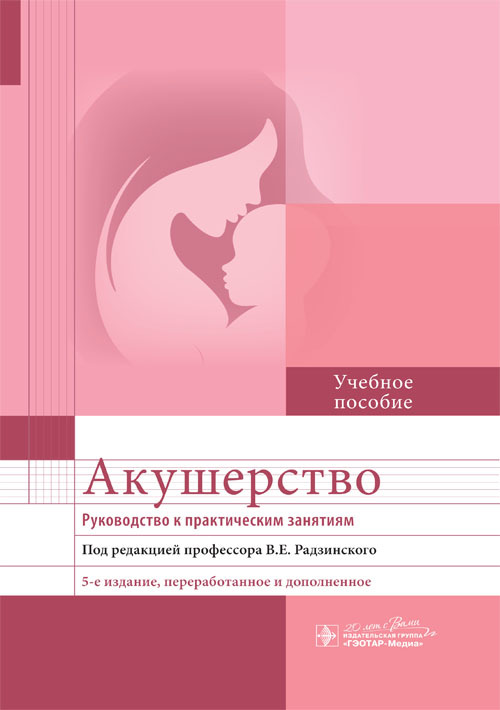 Омаров, с.-м. а. Неотложные состояния в акушерстве и гинекологии : учебное пособите / под редакцией С.-М. А. Омарова. – Москва : ГЭОТАР-Медиа, 2016. – 272 с.
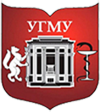 Учебное пособие посвящено вопросам оказания неотложной помощи в критических состояниях в акушерстве и гинекологии. Приведены алгоритмы их диагностики и лечения, основанные на принципах доказательной медицины
Может быть использовано как основа для создания стандартов оказания неотложной помощи при представленных ситуациях. Издание предназначено для студентов медицинских вузов, клинических ординаторов и интернов, слушателей циклов усовершенствования врачей, практикующих врачей акушеров-гинекологов и анестезиологов.
Книга представляет собой сборник клинических лекций по акушерству. В лекционном формате рассмотрены вопросы физиологии беременности, родов и послеродового периода, а также основные акушерские патологии. 
Ссылка на ресурс:
http://www.studentlibrary.ru/book/ISBN9785970438602.html
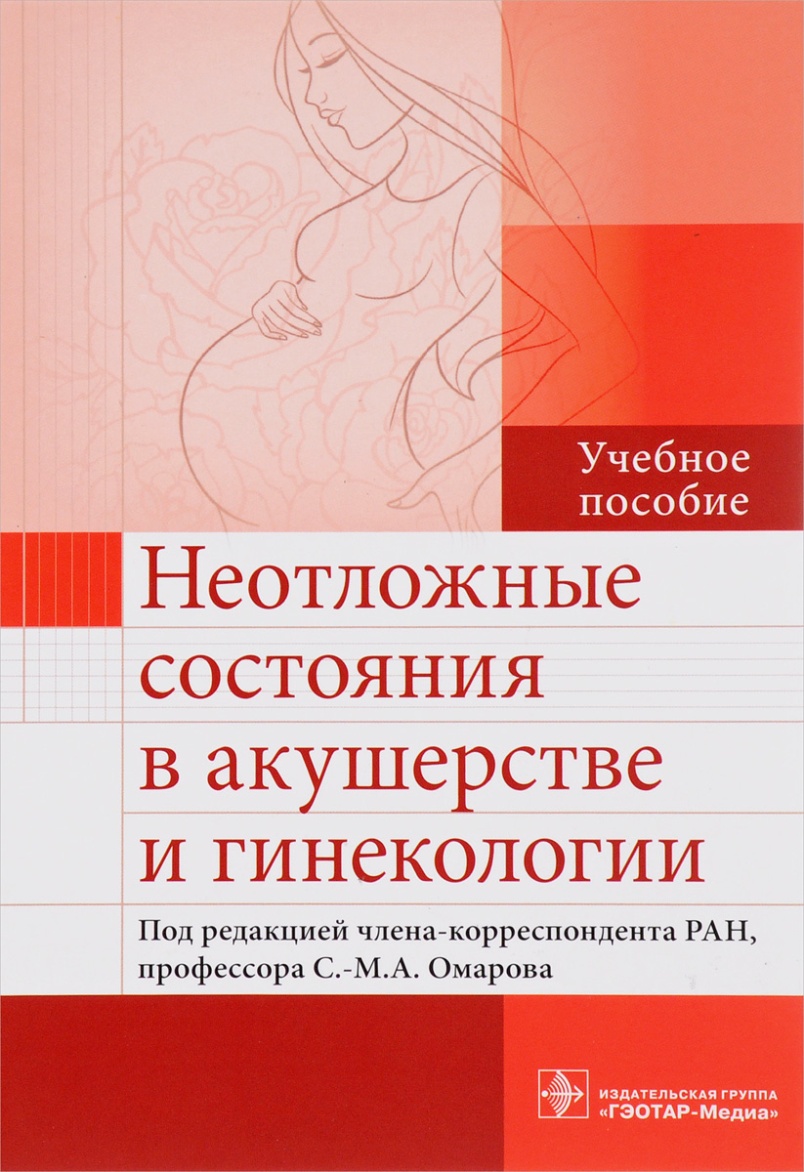 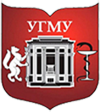 Каптильный, В. А. Акушерство и гинекология. Практические навыки и умения с фантомным курсом : учебное пособие / В. А. Каптильный, М. В. Беришвили, А. В. Мурашко. – Москва : ГЭОТАР-Медиа, 2016. – 392 с.
Создавая данное учебное пособие по изучению практических навыков, авторы преследовали цель предложить студентам, ординаторам и молодым врачам конкретные обучающие материалы, изучение которых позволит закрепить знания и практические умения по курсу "Акушерство и гинекология". Пособие составлено в соответствии с требованиями государственного образовательного стандарта.
 В пособии представлены основные практические навыки по акушерству и гинекологии. Материал изложен в логической последовательности, содержит алгоритмы обследования и технику выполнения ряда манипуляций, предусмотренных программой обучения студентов, ординаторов и интернов. Большое внимание уделено вопросам методологии обследования пациенток, подробно рассмотрена последовательность действий врача - акушера-гинеколога при выполнении специальных обследований, манипуляций, пособий и операций.
Ссылка на ресурс: 
  http://www.studentlibrary.ru/book/ISBN9785970440094.html
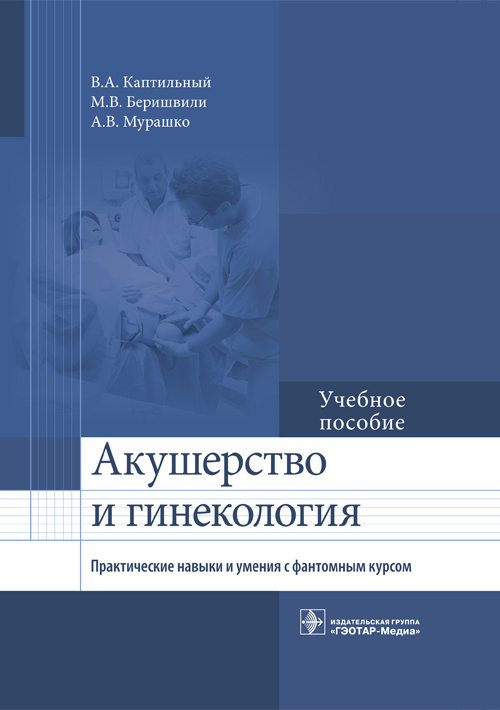 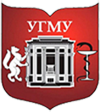 руководства
Манухин, И. Б. Пропедевтика пренатальной медицины : руководство для врачей / И. Б. Манухин, Л. В. Акуленко, М. И. Кузнецов. – Москва : ГЭОТАР-Медиа, 2015. – 320 с.
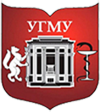 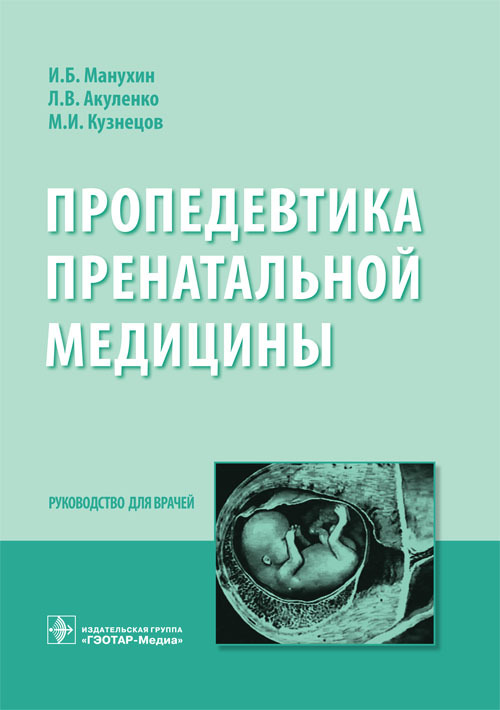 Руководство посвящено важнейшим аспектам пренатальной медицины - основам эмбриологии и становления взаимоотношений матери и плода, представлениям о формировании плодово-плацентарного комплекса, этиологическим и патогенетическим аспектам патологических состояний системы мать-плацента-плод и методам ее оценки.
Значительное внимание уделено основам представлений о возникновении врожденных наследственных заболеваний, тератологии, внутриутробного инфицирования и плацентарной недостаточности. 
Издание предназначено для акушеров-гинекологов, неонатологов, организаторов службы охраны материнства и детства.

Ссылка на ресурс: 
http://www.studmedlib.ru/book/ISBN9785970432495.html
Уварова, Е. В. Детская и подростковая гинекология : руководство для врачей / Е. В. Уварова. – Москва : Литтерра, 2009. – 384 с.
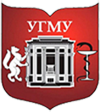 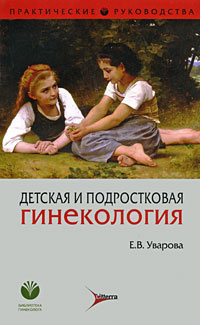 В книге представлены современные методы оценки возрастной динамики физического развития и полового созревания девочек, изложены принципы амбулаторного обследования и предоперационной подготовки, приведены стандартные и альтернативные схемы лечения и динамического наблюдения девочек от 0 до 18 (20) лет с нарушениями полового созревания.
Книга содержит разделы по организации службы специализированной гинекологической помощи детям до 18 лет, ссылки на документы, регламентирующие работу гинекологов, специализирующихся на охране репродуктивного здоровья детей и подростков, в амбулаторных и стационарных условиях.Руководство предназначено для врачей, работающих в системе специализированной гинекологической помощи детям до 18 лет, семейных врачей, организаторов здравоохранения, преподавателей медицинских вузов и колледжей. 
Ссылка на ресурс:
  http://www.studentlibrary.ru/book/ISBN9785904090036.html
Подзолкова, Н. М. Невынашивание беременности : руководство для врачей / Н. М. Подзолкова, М. Ю. Скворцова, Т. В. Шевелёва. – Москва : ГЭОТАР-Медиа, 2013. – 136 с.
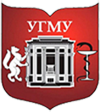 Издание является практическим руководством, в котором в сжатой форме представлена проблема невынашивания беременности в акушерстве и гинекологии.
 В пособии представлены основные практические навыки по акушерству и гинекологии. Материал изложен в логической последовательности, содержит алгоритмы обследования и технику выполнения ряда манипуляций, предусмотренных программой обучения студентов, ординаторов и интернов. Большое внимание уделено вопросам методологии обследования пациенток, подробно рассмотрена последовательность действий врача - акушера-гинеколога при выполнении специальных обследований, манипуляций, пособий и операций. 
Рекомендовано врачам акушерам-гинекологам, а также ординаторам и интернам.

Ссылка на ресурс: 
 http://www.studentlibrary.ru/book/ISBN9785970425497.html
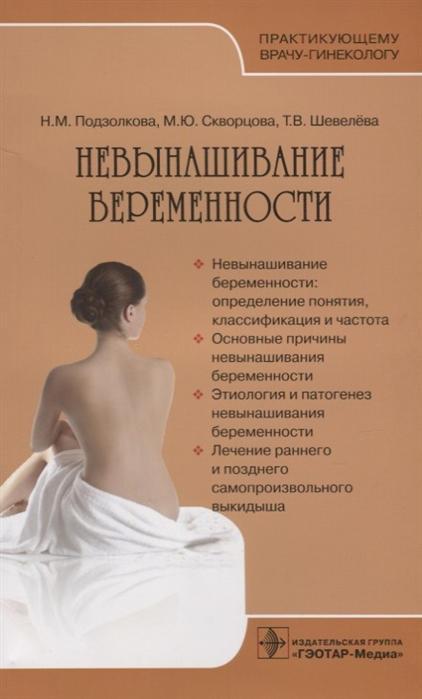 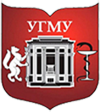 Древаль, А. В. Репродуктивная эндокринология : руководство для врачей / А. В. Древаль. – Москва : ГЭОТАР-Медиа, 2018. – 240 с.
Книга содержит необходимый минимум знаний в области современной репродуктивной эндокринологии, который нужен эндокринологу или врачу другой специальности для квалифицированного ориентирования в проблеме. Самый современный материал по репродуктивной эндокринологии изложен строго последовательно с познавательной точки зрения - от необходимых для клинициста базисных сведений до описания клинических проявлений определённых патологических состояний, их диагностики и лечения. 
Издание предназначено эндокринологам, терапевтам, студентам старших курсов медицинских вузов, интернам, ординаторам, аспирантам. 

Ссылка на ресурс:  
  http://www.studentlibrary.ru/book/ISBN9785970445310.html
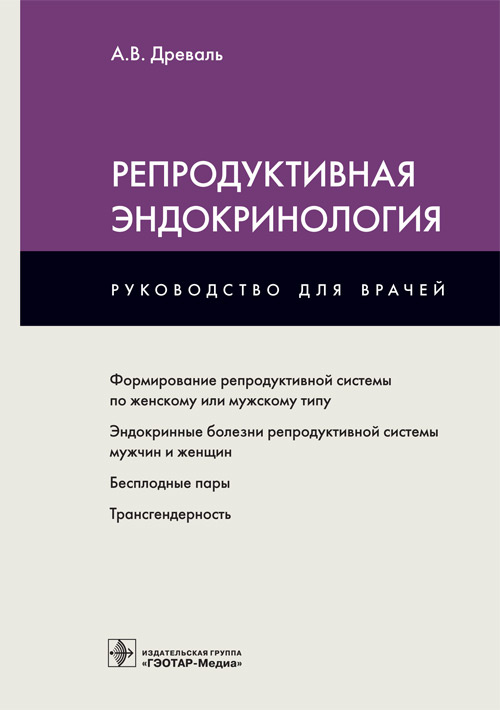 Бесплодный брак. Современные подходы к диагностике и лечению : руководство / под редакцией Г. Т. Сухих, Т. А. Назаренко. – 2-е изд. испр. и доп. – Москва : ГЭОТАР-Медиа, 2010. – 784 с.
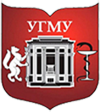 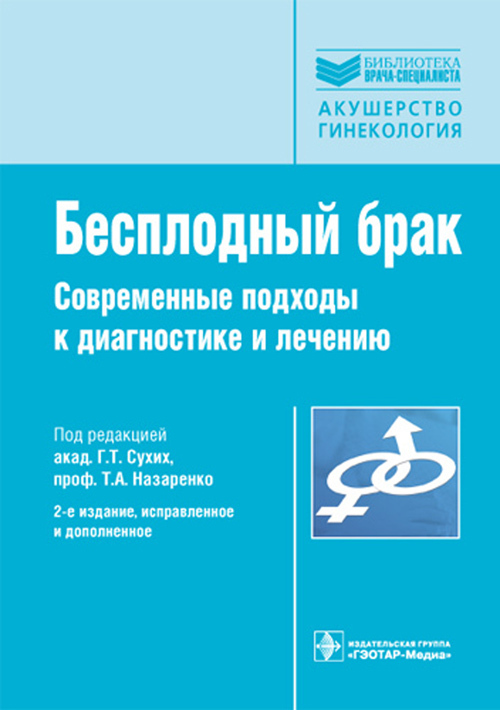 Руководство посвящено одной из важнейших медицинских и социальных проблем - проблеме бесплодия. В книге рассмотрены современные методы диагностики и лечения всех форм женского (трубно-перитонеальное, эндокринное, маточное и др.) и мужского бесплодия. 
В книге обобщены многолетний опыт работы отделения сохранения и восстановления репродуктивной функции и других подразделений Научного центра акушерства, гинекологии и перинатологии, а также материалы зарубежной литературы по репродукции человека.
Предназначено для репродуктологов, гинекологов-эндокринологов, акушеров-гинекологов, андрологов.
Ссылка на ресурс:
 http://www.studentlibrary.ru/book/ISBN9785970415351.html
Манухин, И. Б. Пропедевтика пренатальной медицины: руководство для врачей / И. Б. Манухин, Л. В. Акуленко, М. И. Кузнецов. – Москва : ГЭОТАР-Медиа, 2015. – 320 с.
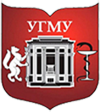 Книга посвящена важнейшим аспектам пренатальной медицины - основам эмбриологии и становления взаимоотношений матери и плода, представлениям о формировании плодово-плацентарного комплекса, этиологическим и патогенетическим аспектам патологических состояний системы мать-плацента-плод и методам ее оценки. 
Значительное внимание уделено основам представлений о возникновении врожденных наследственных заболеваний, тератологии, внутриутробного инфицирования и плацентарной недостаточности. 
Издание предназначено для акушеров-гинекологов, неонатологов, организаторов службы охраны материнства и детства.

Ссылка на ресурс:
 http://www.studentlibrary.ru/book/ISBN9785970432495.html
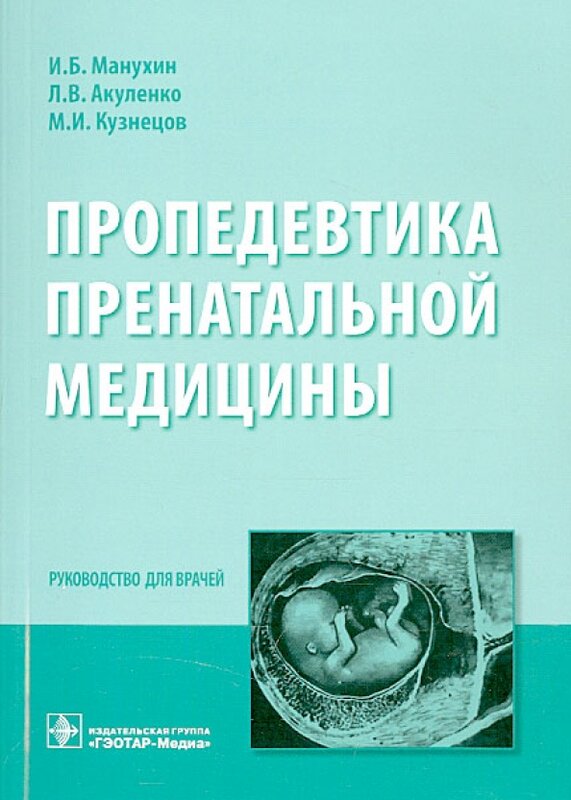 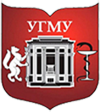 Неотложная помощь в акушерстве и гинекологии : руководство /под редакцией В. Н. Серова. – 2-е изд., испр. и доп. – Москва : ГЭОТАР-Медиа, 2011 . – 256 с.
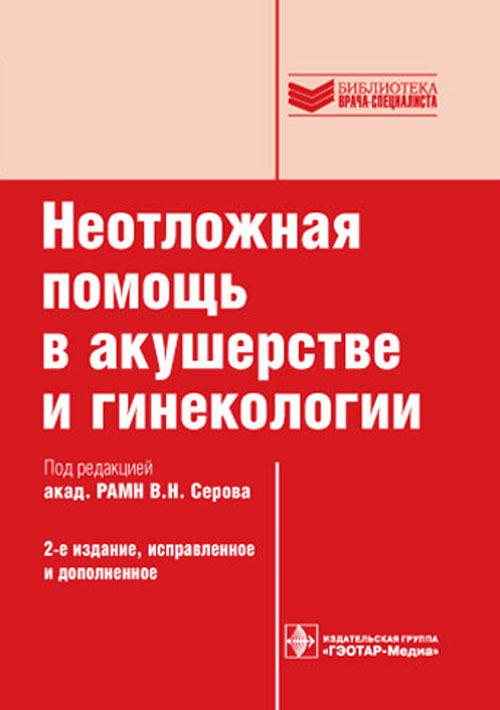 В руководстве представлены сведения об основных неотложных состояниях в акушерстве и гинекологии. В краткой форме изложены принципы диагностики и оказания экстренной помощи на всех этапах её оказания. Особое внимание уделено методике применения лекарственных средств, выработке хирургической тактики.
Предназначено акушерам-гинекологам, анестезиологам-реаниматологам, ординаторам и студентам медицинских вузов, а также врачам скорой медицинской помощи, фельдшерам и акушеркам.

Ссылка на ресурс:
 http://www.studentlibrary.ru/book/ISBN9785970419304.html
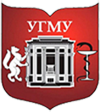 Гагаев, Ч. Г. Патология пуповины : руководство / Ч. Г. Гагаев ; под редакцией В. Е. Радзинского. – Москва : ГЭОТАР-Медиа, 2011. – 196 с.
В руководстве впервые представлена всеобъемлющая классификация - номенклатура патологических состояний пуповины, включающая как все возможные виды анатомических девиаций, так и варианты аномальной локализации. Подробно обсуждены вопросы строения, функций, эпидемиологии, антенатальной и послеродовой диагностики.
Отражено клиническое значение обнаружения различных вариантов патологии пуповины 
Адресовано акушерам-гинекологам, неонатологам, врачам ультразвуковой диагностики.

Ссылка на ресурс:
 http://www.studentlibrary.ru/book/ISBN9785970415993.html
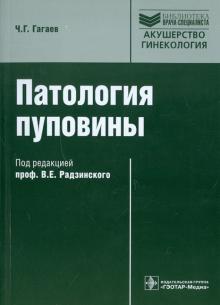 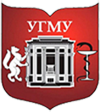 Руководство по амбулаторно-поликлинической помощи в акушерстве и гинекологии / под редакцией В. Н. Серова, Г. Т. Сухих, В. Н. Прилепской, В. Е. Радзинского. – 3-е изд., перераб. и доп. – Москва : ГЭОТАР-Медиа, 2018. - 1056 с.
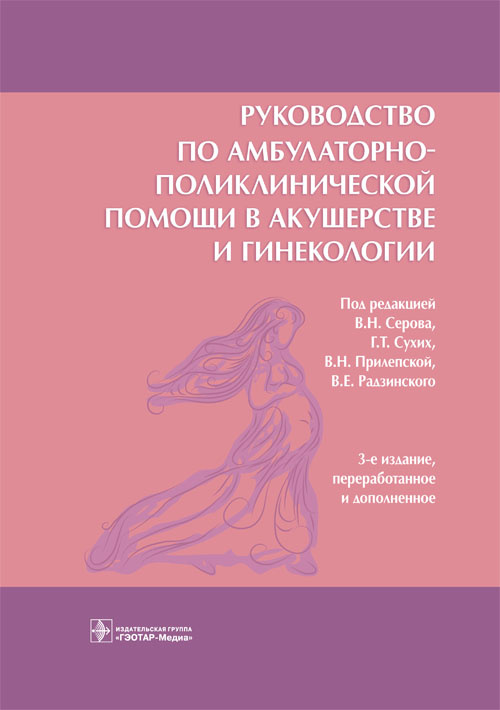 Издание содержит сведения, необходимые в практической деятельности медицинского работника, оказывающего первичную медико-санитарную помощь женщинам и девочкам-подросткам, о нормативно-правовом обеспечении амбулаторной акушерско-гинекологической помощи, об организации работы женской консультации.
Руководство создано ведущими российскими специалистами акушерами-гинекологами на основании современных научных знаний и рекомендаций Российского общества акушеров-гинекологов России, что позволяет врачу принимать обоснованные клинические решения. 
Предназначено врачам женских консультаций, поликлиник, работникам фельдшерско-акушерских пунктов, оказывающим первичную акушерско-гинекологическую помощь.

Ссылка на ресурс:
http://www.studentlibrary.ru/book/ISBN9785970414460.html
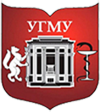 МОНОГРАФИИ
Прилепская, В. Н. Внутриматочная контрацепция / В. Н. Прилепская, Е. А. Межевитинова, А. В. Тагиева. – Москва : ГЭОТАР-Медиа, 2014. – 192 с.
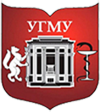 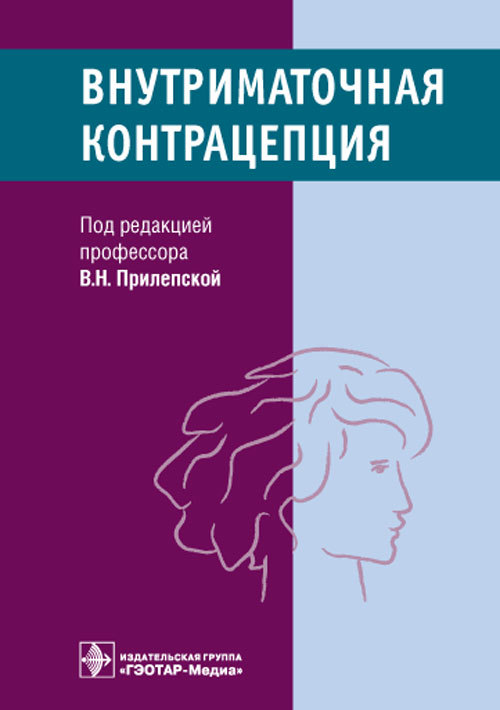 В данной книге изложены история развития и виды внутриматочных средств (ВМС), механизм их действия, сравнительная эффективность и длительность использования; медицинские критерии применения ВМС по последней классификации ВОЗ (2009), что поможет врачам внимательно и грамотно, с учетом индивидуальных особенностей подбирать и назначать то или иное средство в зависимости от состояния здоровья пациенток.
Представлены сведения и практические рекомендации по предварительному обследованию женщин, подготовке и использованию инструментов, технике введения контрацептивов. 
Книга предназначена для акушеров-гинекологов, а также врачей других специальностей, интересующихся данной проблемой.

Ссылка на ресурс: 
 http://www.studentlibrary.ru/book/ISBN9785970417027.html
Неразвивающаяся беременность / под редакцией В. Е. Радзинского. – 2-е изд., перераб. и доп. – Москва : ГЭОТАР-Медиа, 2017. – 176 с.
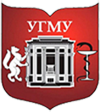 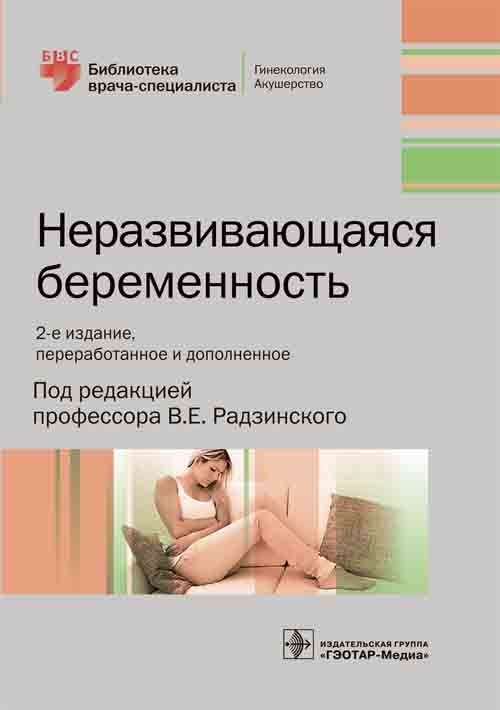 Научные представления о факторах невынашивания беременности претерпели ряд существенных изменений за те 9 лет, что прошли с момента первого издания этой монографии. Показано ограничение каскада воспалительных и увеличение регуляторных цитокинов при измененном эндометрии назначением препаратов прогестерона. 
Издание предназначено врачам акушерам-гинекологам и репродуктологам, врачам общей практики, профессорско-преподавательскому составу кафедр акушерства и гинекологии медицинских вузов, аспирантам и ординаторам, обучающимся по специальности "Акушерство и гинекология", студентам старших курсов медицинских вузов.

Ссылка на ресурс: http://www.studentlibrary.ru/book/ISBN9785970417027.html
Стрижаков, А. Н. Патофизиология плода и плаценты / А. Н. Стрижаков, Е. В. Тимохина, И. В. Игнатко, Л. Д. Белоцерковцева. – Москва : ГЭОТАР-Медиа, 2015. – 176 с.
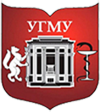 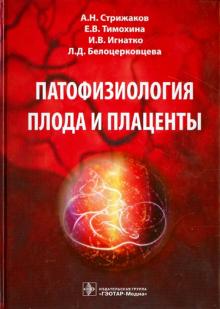 Монография посвящена наиболее значимым проблемам акушерства и перинатологии - патофизиологии плода и плаценты в контексте современных представлений о становлении и развитии системы "мать-плацента-плод". В монографии рассмотрена роль факторов роста, факторов свертывания, апоптоза.
Подробно освещены физиологические особенности сердечно-сосудистой системы плода при неосложненном течении гестации, а также патофизиология плаценты и плода в условиях плацентарной недостаточности (при синдроме задержки роста плода) и при переношенной беременности. 
Предназначена для акушеров-гинекологов, специалистов перинатальной медицины, врачей ультразвуковой диагностики, клинических ординаторов и интернов.

Ссылка на ресурс: 
http://www.studentlibrary.ru/book/ISBN9785970431733.html
Прилепская, В. Н. Гормональная контрацепция. Клинические лекции / В. Н. Прилепская.  – Москва : ГЭОТАР-Медиа, 2014. – 256 с.
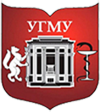 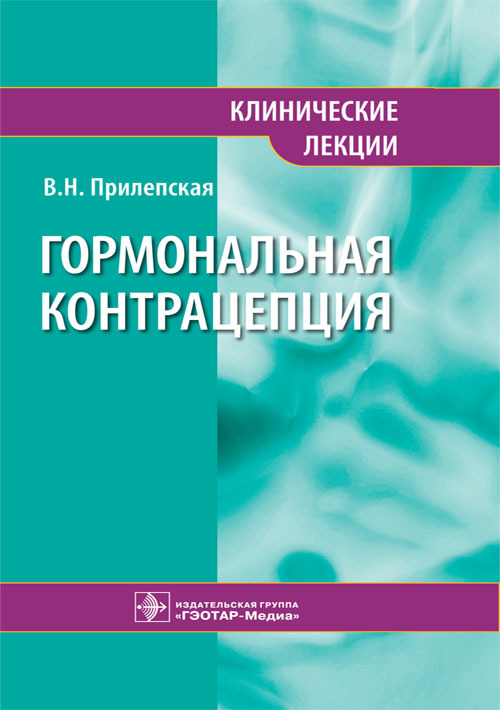 В книге представлены клинические лекции профессора В.Н. Прилепской, которая в течение нескольких десятилетий занимается проблемами профилактики абортов, контрацепции, изучением различных аспектов гинекологической эндокринологии и репродуктивного здоровья. 
В сборник вошли самые последние лекции, посвященные современным и актуальным проблемам контрацепции, которые призваны помочь врачам в их нелегкой работе.
Издание предназначено для акушеров-гинекологов, эндокринологов, сексологов, терапевтов и врачей других специальностей.

Ссылка на ресурс:
http://www.studentlibrary.ru/book/ISBN9785970427514.html
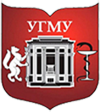 Гинекологическая эндокринология / И. Б. Манухин, Л. Г. Тумилович, М. А. Геворкян, Е. И. Манухина. – 4-е изд., перераб. и доп. – Москва : ГЭОТАР-Медиа, 2017. – 304 с.
Книга содержит курс лекций по актуальным вопросам гинекологии и основным нейроэндокринным синдромам. Изложены современные данные по патогенезу, диагностике и лечению различных гормонально-зависимых гинекологических заболеваний. В 4-е издание добавлены две новые лекции по функциональным кистам и дисгормональным заболеваниям молочных желез. В лекции "Гормональная контрацепция" представлены инновационные гормональные контрацептивы, которые обладают дополнительными преимуществами в профилактике и лечении гормонально-зависимых заболеваний органов репродуктивной системы. В лекции "Эндометриоз" отражены новейшие сведения по патогенезу, современному подходу к лечению и профилактике рецидива хронической тазовой боли, эндометриоидных кист. 
Издание предназначено для врачей-гинекологов, гинекологов-эндокринологов, а также практикующих врачей, клинических ординаторов, аспирантов.
Ссылка на ресурс:
http://www.studentlibrary.ru/book/ISBN9785970440773.html
Линде, В. А.  Эндометриозы. Патогенез, клиническая картина, диагностика и лечение / В. А. Линде, Н. А. Татарова. – Москва : ГЭОТАР-Медиа, 2010. – 192 с.
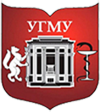 В книге представлены современные данные по проблеме генитальных эндометриозов. Подробно рассмотрены различные аспекты этиопатогенеза, его форм. Изложены основные подходы к классифицированию данной патологии, включая лапароскопические.
Большое внимание уделено клиническим проявлениям различных форм эндометриоза, течению заболевания и его прогнозу. Представлены современные подходы к лечению эндометриоза.
На основании литературных данных и личного опыта авторов изложены показания и противопоказания к использованию хирургического, фармакологического, гомеопатического и акупунктурного методов лечения заболевания.
Книга предназначена для врачей-интернов, акушеров-гинекологов и врачей других специальностей, интересующихся данной проблематикой.
Ссылка на ресурс:
  http://www.studentlibrary.ru/book/ISBN9785970415023.html
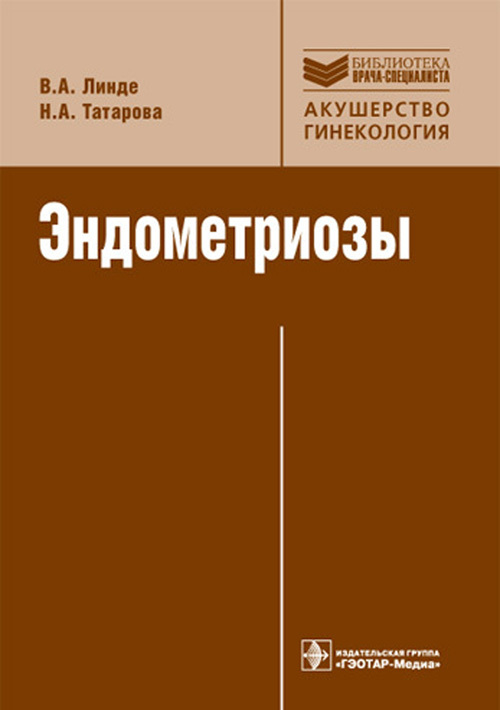 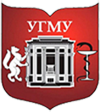 Женская консультация / под редакцией В. Е. Радзинского. – 3-е изд., испр. и доп. – Москва  : ГЭОТАР-Медиа, 2010. – 472 с.
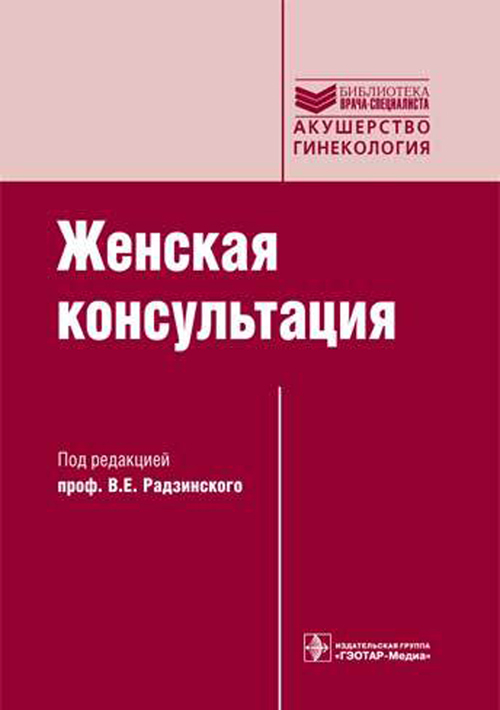 В книге представлены практические рекомендации по организации профилактической работы женской консультации, рассмотрены современные методы диспансеризации беременных, гинекологических больных.
Изложены основные аспекты деятельности женской консультации в свете последних концепций модернизации отечественного здравоохранения, стандартизации подходов к диагностике и лечению болезней женского организма, оздоровления беременных и родильниц.
Монография предназначена для акушеров-гинекологов, врачей общей практики, организаторов здравоохранения, студентов медицинских вузов и слушателей факультетов повышения квалификации врачей.

Ссылка на ресурс: 
http://www.studentlibrary.ru/book/ISBN9785970414927.html
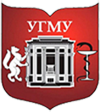 СТАТЬИ
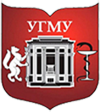 Особенности изучения дисциплины «акушерство и гинекология» студентами медико-профилактического факультета / О. В. Прохорова, Т. А. Обоскалова, И. В.   Лаврентьева, А. В. Воронцова // Вестник Уральского государственного медицинского университета. – 2017. – № 1. – С. 62-64.
Авторами статьи проведено анонимное анкетирование 49 студентов 4 курса МПФ, прошедших обучение на кафедре акушерства и гинекологии в 2015—16 учебном году с целью изучения особенностей освоения дисциплины «Акушерство и гинекология» студентами медико-профилактического факультета.

Ссылка на ресурс:
http://elib.usma.ru/handle/usma/330
Особенности хирургической гинекологической патологии у женщин с повышенной массой тела / А. В. Геец, С. М. Денисенко, А. В. Воронцова, М. А. Звычайный // Актуальные вопросы современной медицинской науки и здравоохранения : сборник статей IV Международной (74 Всероссийской) научно-практической конференции (г. Екатеринбург, 10-12 апреля 2019 г.). – 2019. – № 1. – С. 44-49.
В данной статье рассмотрена проблема повышенной массы тела (ПМТ) у пациенток гинекологических отделений МАУ ГКБ № 40 г. Екатеринбурга.

Ссылка на ресурс:
http://elib.usma.ru/handle/usma/1157
Чечулин, Е. С. Влияние ожирения на частоту развития гнойно-септических осложнений в области раны после кесарева сечения / Е. С. Чечулин, И. В. Фомина // Актуальные вопросы современной медицинской науки и здравоохранения : сборник статей IV Международной (74 Всероссийской) научно-практической конференции. – 2019. – №1. – С. 193-198.
Данное исследование основано на ретроспективном анализе 1390 родоразрешений женщин путем операции кесарева сечения. Пациентки были разделены на группы согласно степеням ожирения (I-III степени). Были изучены особенности ведения шва у пациенток с ожирением, частота возникновения инфекционных осложнений

Ссылка на ресурс:
http://elib.usma.ru/handle/usma/1416
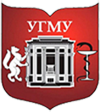 Шавзи, Н. Н. Профилактика преждевременных родов, современная диагностика и медикаментозная терапия / Н. Н. Шавзи, С. Н. Султанов, Д. Р. Худаярова // Актуальные вопросы современной медицинской науки и здравоохранения : сборник статей IV Международной (74 Всероссийской) научно-практической конференции (г. Екатеринбург, 10-12 апреля 2019г.). – 2019. – № 1. – С. 198-200.
В статье рассмотрены эффективность фибронектинового теста и лечение угрозы

Ссылка на ресурс:
http://elib.usma.ru/handle/usma/1427
Морова, О. В. Эпидемиологические аспекты инфекционно-воспалительных заболеваний послеродового периода и критерии при оценке рисков / О. В. Морова, А. А. Голубкова, Е. К. Богаевская // Вестник Уральского государственного медицинского университета.  2018.  № 2.  С. 44-47.
Представлена структура инфекционно-воспалительных заболеваний у родильниц по учреждениям родовспоможения г. Екатеринбурга за 2006—2015 гг.. Установлено, что в структуре гнойно-септических инфекций родильниц наибольшую долю составляли эндометриты, частота возникновения которых зависела от тактики родоразрешения. Определены факторы риска для данной нозологии, сроки дебюта при родах через естественные родовые пути и оперативном родоразрешении и структура микроорганизмов, которые преобладали в этиологии инфекционно-воспалительных заболеваний у родильниц вообще и эндометритах в частности.

Ссылка на ресурс:
http://elib.usma.ru/handle/usma/444
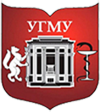 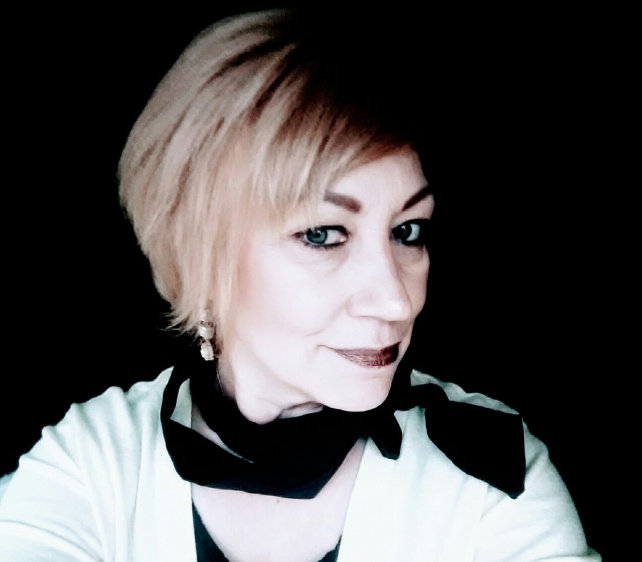 Виртуальную выставку изданий
подготовила и оформила ведущий библиотекарь научной библиотеки УГМУ
Кондрашина Людмила Ивановна
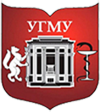